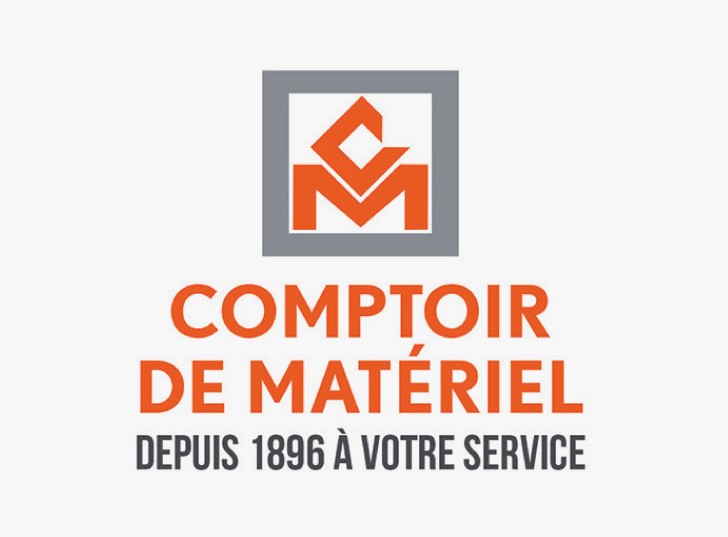 INDEX EGALITE HOMMES FEMMES ANNEE 2023
Indicateur d’écart de rémunération : incalculable

Indicateur d’écart de taux d’augmentations individuelles :
35 points/35
Augmentation au retour congé maternité : incalculable (pas de retour de congé maternité en 2023)

10 + hautes rémunérations : 0/10
TOTAL DES POINTS OBTENUS : 35 SUR 45
Index : incalculable